Различай б и д
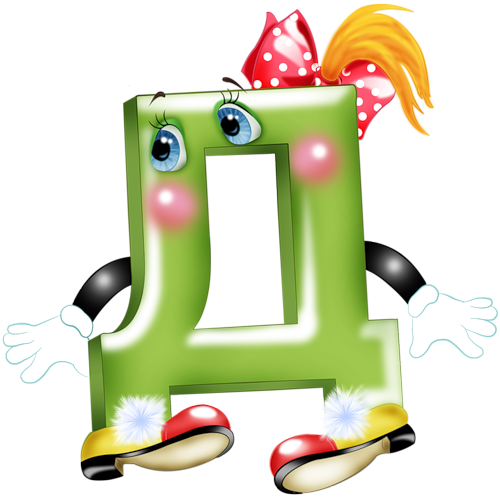 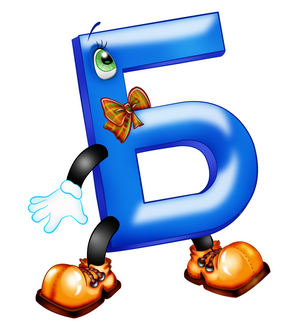 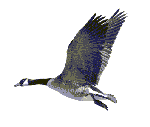 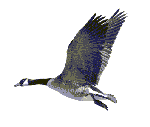 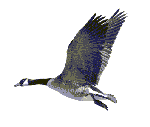 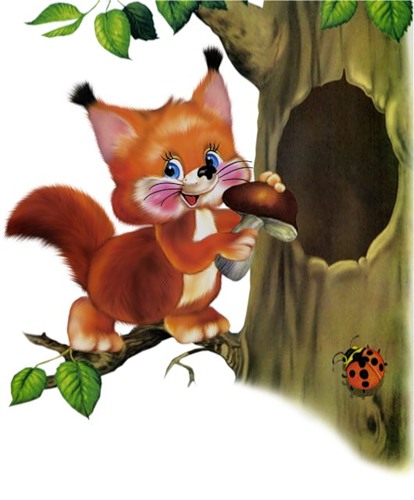 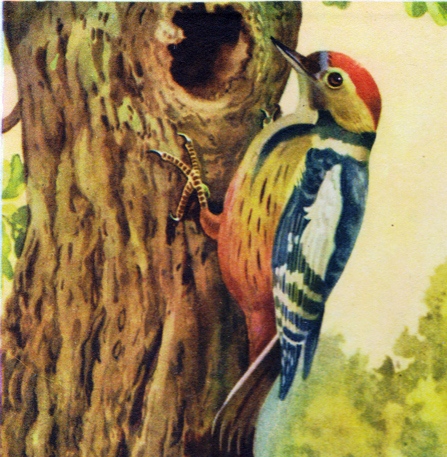 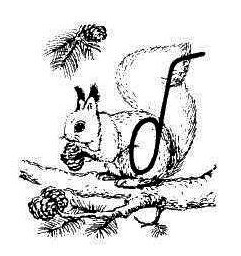 Б
Артикуляция
Б
преграда
губы
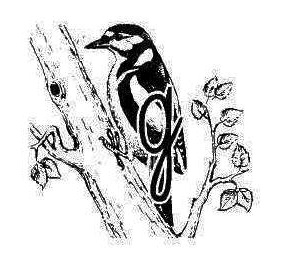 Д
Артикуляция
Д
преграда
кончик языка 
упирается в 
верхние зубы
Характеристика
Д
Б
согласный
твердый и мягкий
звонкий
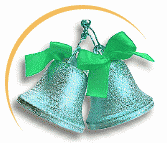 Физкультминутка
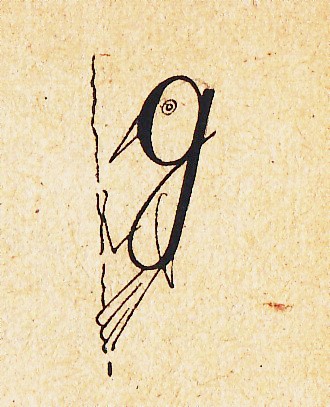 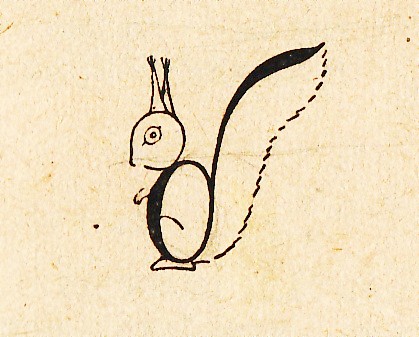 Прочитай
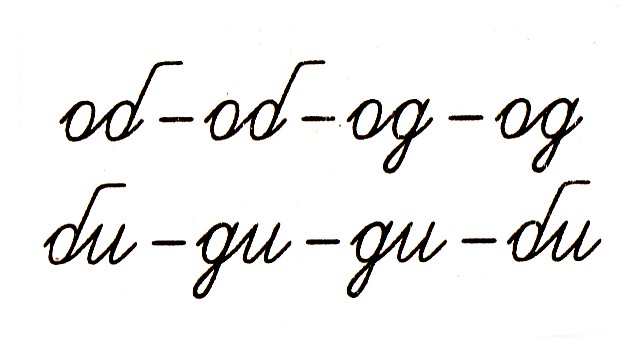 Прочитай
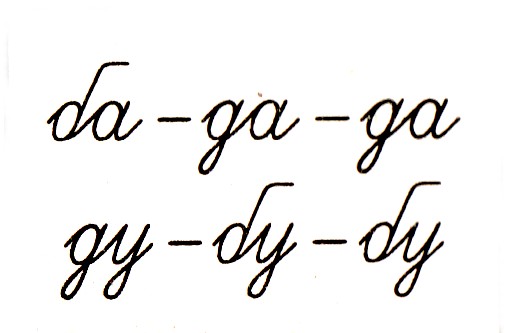 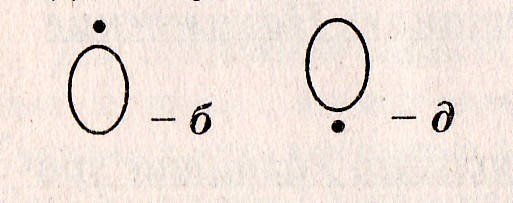 Источники:
http://images.yandex.ru – картинки
1. Е.В. Мазанова. 
Коррекция оптической дисграфии. Конспекты занятий с младшими школьниками. Учусь не путать буквы.  Альбом 1 и 2. /Издательство «ГНОМ и Д»/Год 2006.
2. Ефименкова Л.Н. Коррекция устной и письменной речи учащихся начальных классов. М., 2001.